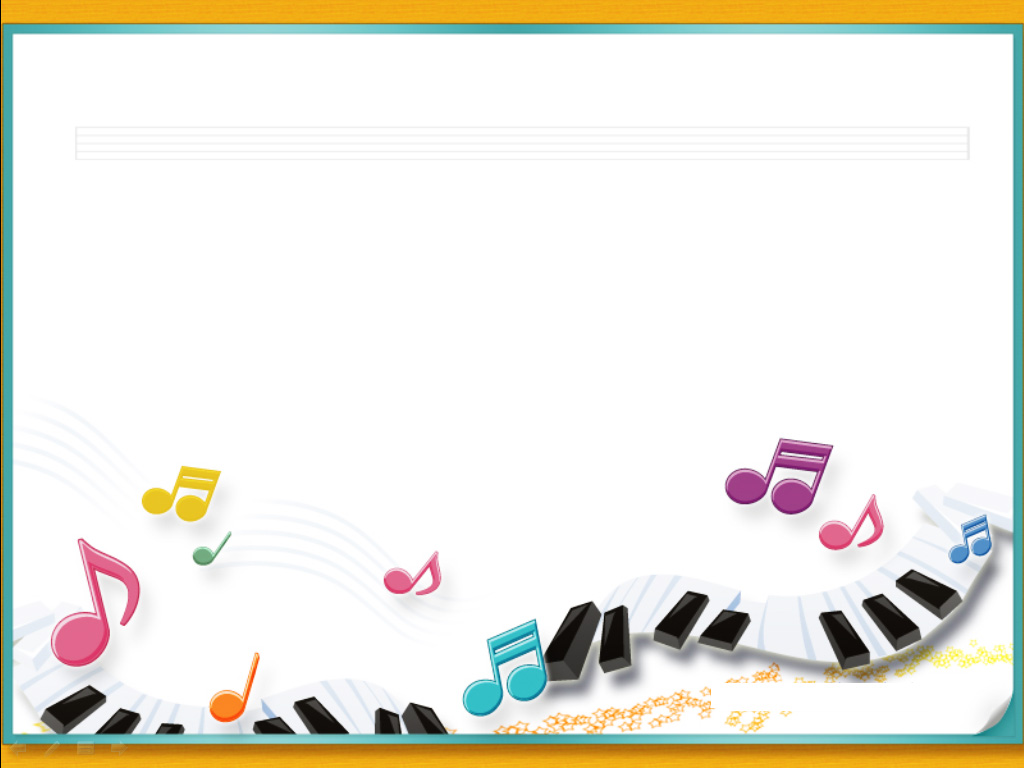 Характеристика альтернативных и вариативных программ музыкального развития дошкольников
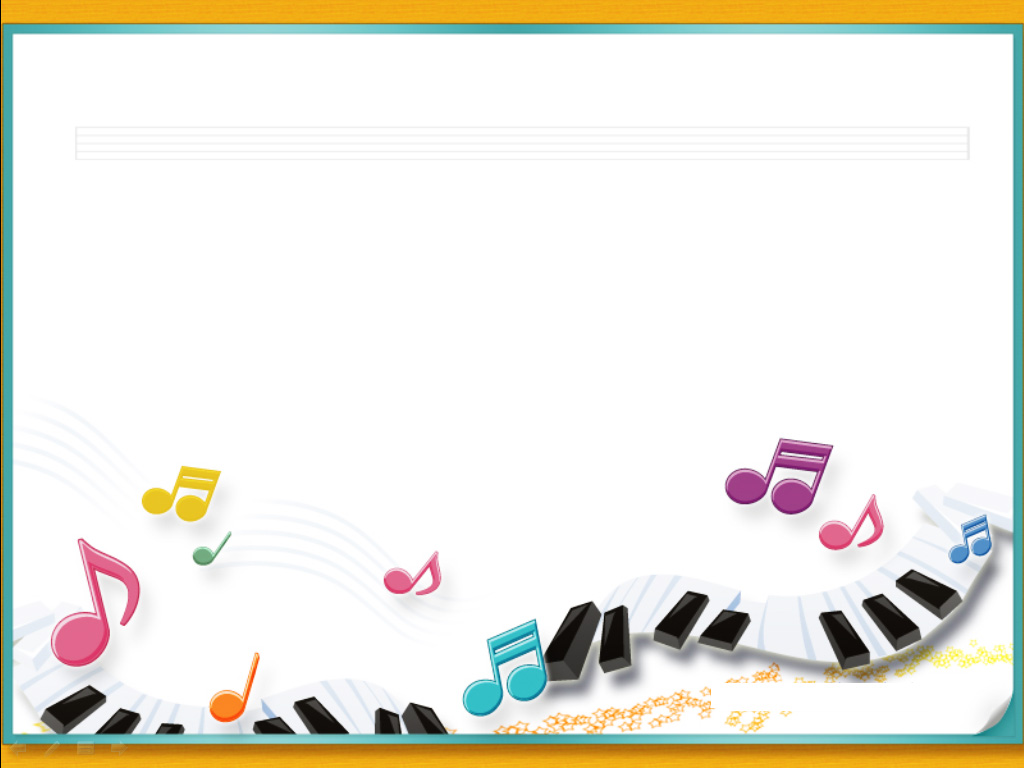 Программа О. П. Радыновой     			  «Музыкальные шедевры»  1999 г.
ориентирована на возраст детей от трех до семи лет
Развитие творческого слышания музыки детьми, которое предполагает пробуждение детей к проявлениям различных форм творческой активности - музыкальной, музыкально-двигательной, художественной.
Цель программы – формирование основ музыкальной культуры детей дошкольного возраста.
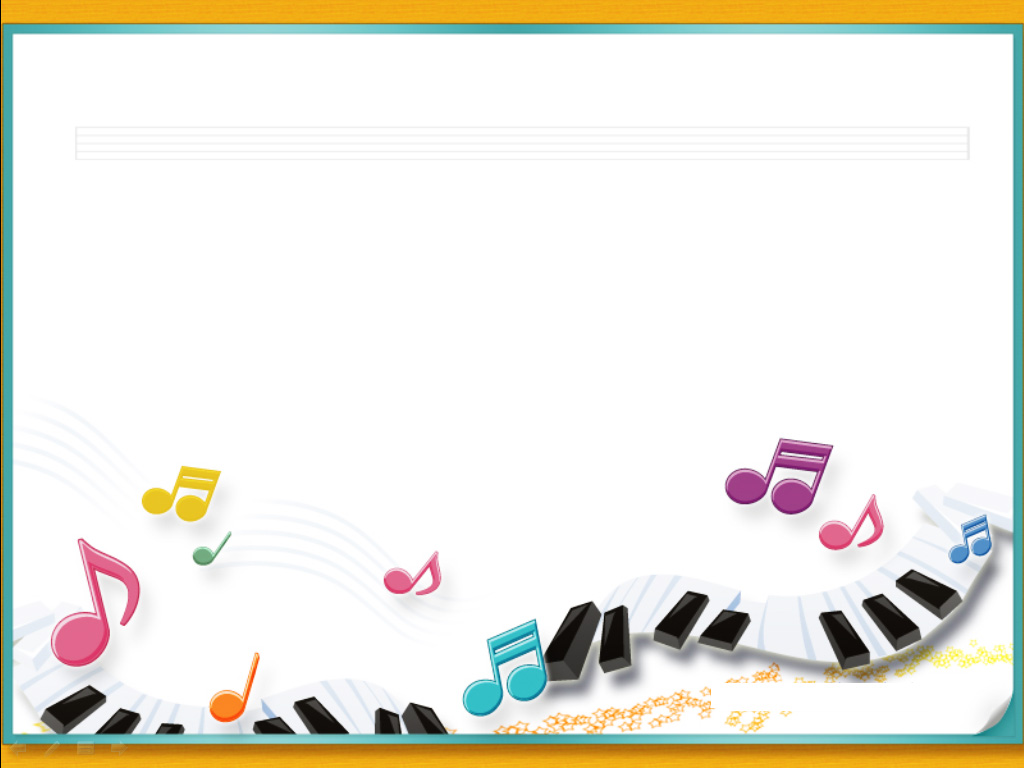 Основные задачи :
Накапливать опыт восприятия произведений мировой музыкальной культуры разных эпох и стилей и народной музыки, формировать тезаурус (сокровищницу впечатлений);
Вызывать сопереживание музыке, проявление эмоциональной отзывчивости, развивать музыкальные способности, воспитывать эстетические чувства;
Развивать музыкальное мышление детей (осознание эмоционального содержания музыки, выразительного значения музыкальной формы, языка, музыки, жанра;
Развивать творческое воображение (образные высказывания о музыке, проявления творческой активности);
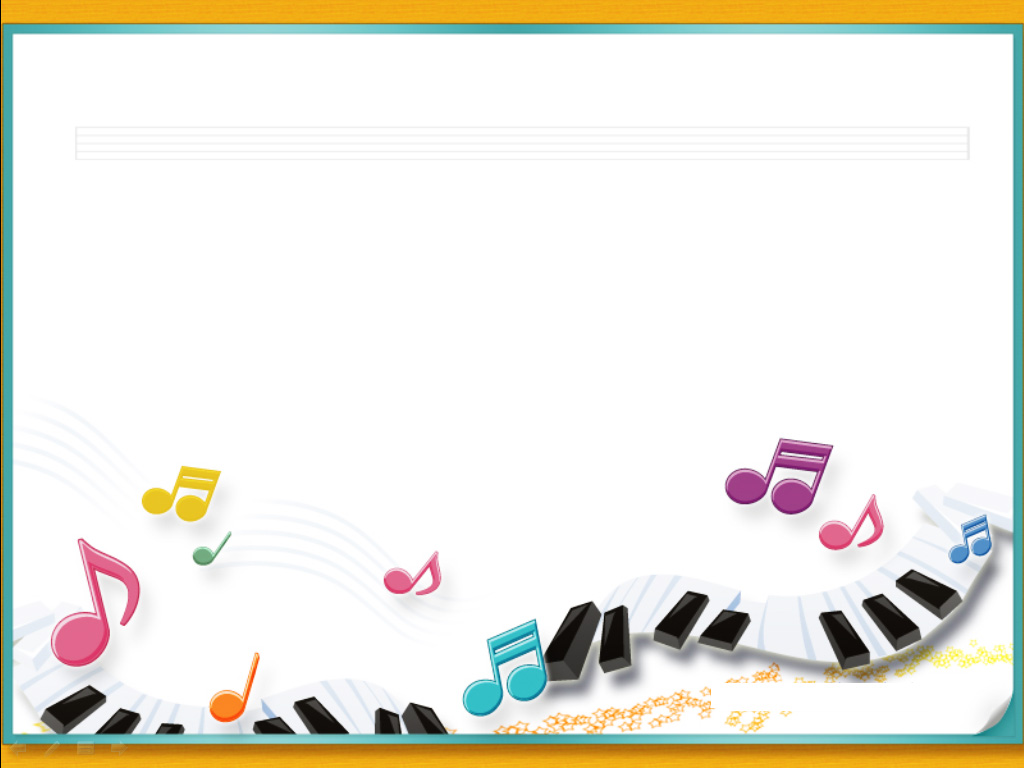 Побуждать детей выражать свои музыкальные впечатления в исполнительской, творческой деятельности (в образном слове, рисунках, пластике, инсценировках);
Вызывать и поддерживать интерес к музыке, развивать музыкально-эстетические потребности, начала вкуса, признание ценности музыки,  представления о красоте;
Побуждать к оценки музыки (эмоциональной и словесной), поддерживать проявления оценочного отношения
Расширять знания детей о музыке.
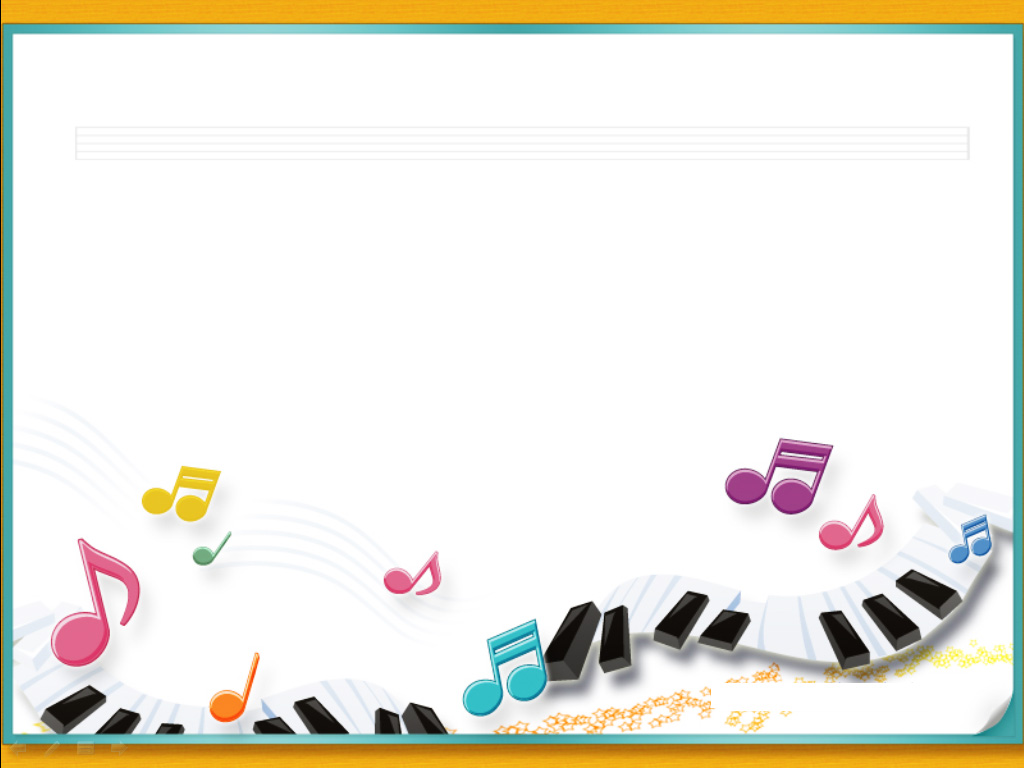 Содержание выписано в 6 темах :
музыка выражает настроение, чувства, характер людей;
песня, танец, марш;
музыка рассказывает о животных и птицах;
природа и музыка;
сказка в музыке;
музыкальные инструменты и игрушки
Разнообразные методические приёмы :
сравнение нескольких произведений с одинаковыми названиями, но с разными характерами
использование поэтического слова
сочетание аудиозаписи и «живого» исполнения, оркестрирования
танцевальные и игровые импровизации
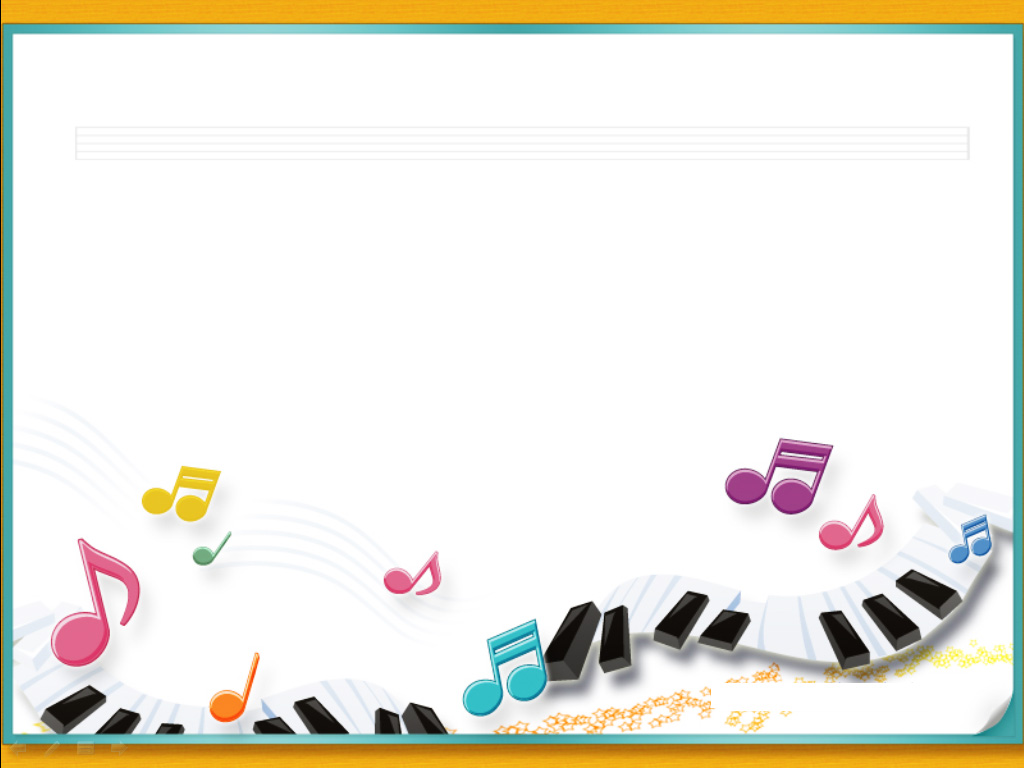 Программа  А. И. Бурениной	
 		«Ритмическая мозаика»
ориентирована на возраст детей от трех до девяти лет
Богатый выбор танцевальных и ритмических композиций.
 Подбор музыкального сопровождения.
Сенсорные, мыслительные, эмоциональные процессы, а также их подвижность.
Основные задачи :
Развитие музыкальности
Развитие двигательных качеств и умений
Развитие творческих способностей, потребности самовыражения в движении под музыку
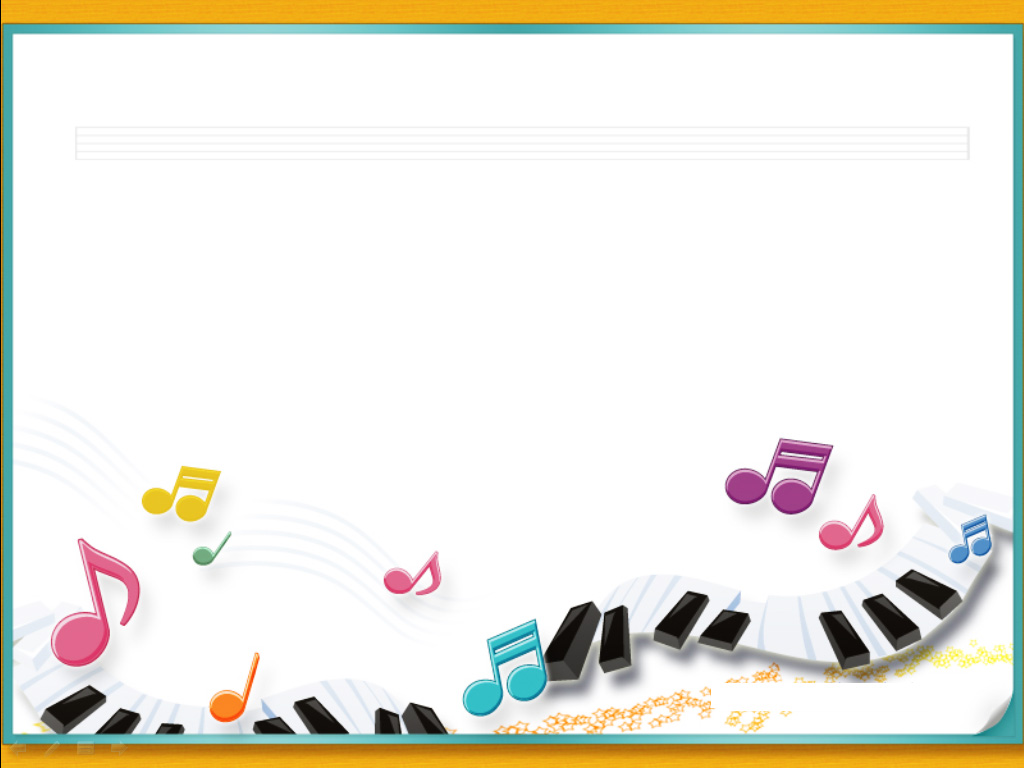 Развитие нравственно-коммуникативных качеств личности
Развитие и тренировка психических процессов
Программа  И. Каплуновой и И. Новоскольцевой
 		       «Ладушки»   1998 г.
ориентирована на возраст детей от трех лет
Цель программы – музыкально-творческое развитие детей в процессе различных видов музыкальной деятельности: музыкально-ритмических движений, инструментального музицирования, пения, слушания музыки, музыкально-игровой деятельности.
Основная задача программы – введение ребенка в мир музыки с радостью и улыбкой.
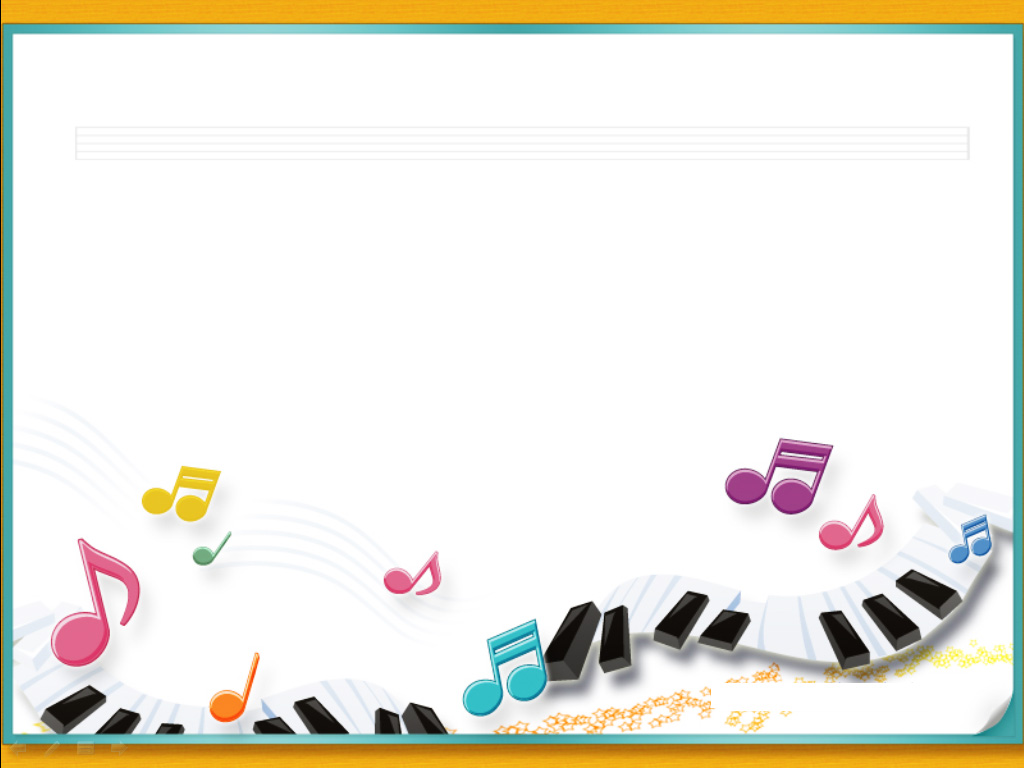 Каждое музыкальное занятие имеет четкое построение:
музыкально-ритмическое движение;
развитие чувства ритма, музицирование;
пальчиковая гимнастика;
слушание музыки;
распевание, пение;
пляски, игры, хороводы.
Программа включает в себя разработку музыкальных занятий на каждый месяц, а также поурочные конспекты. Наличие выписанного музыкального материала и аудиозаписей устраняет проблему поиска нотного и аудиоматериала. 
Также авторы приводят параметры для диагностирования детей по программе «Ладушки»
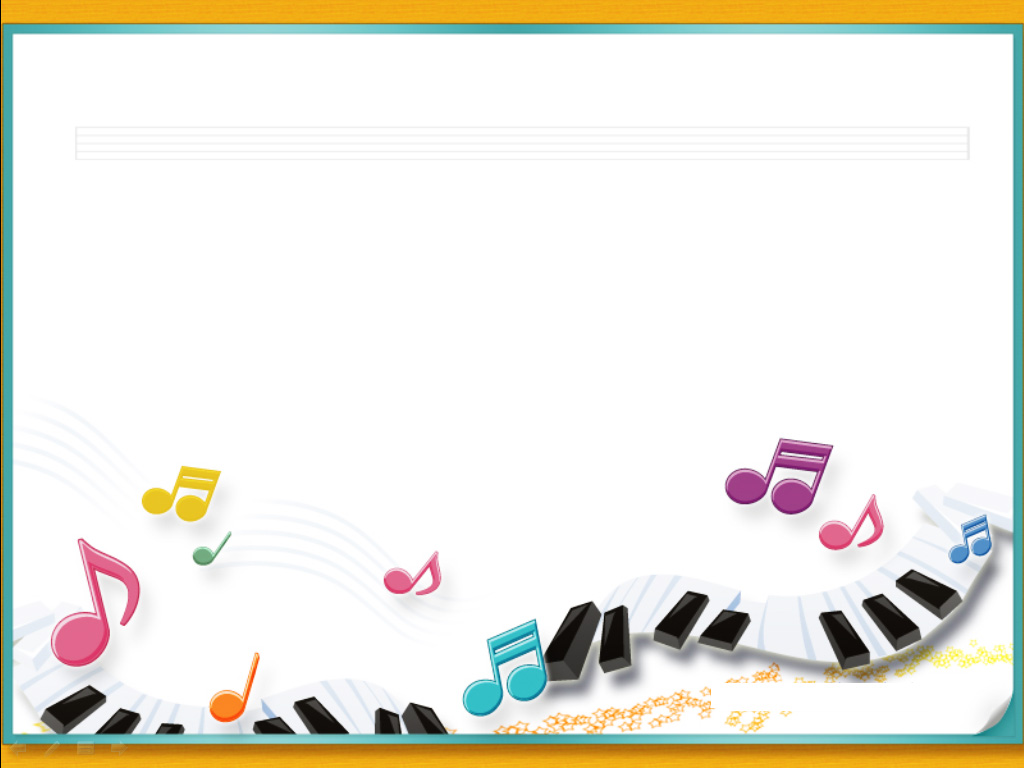 Программа  Т. Н. Сауко и А.И. Бурениной	
 		«Топ, хлоп, малыши»
Музыкально-ритмическое развитие детей двух- трех лет
Цель программы – воспитание интереса к музыкально – ритмическим движениям, развитие эмоциональной отзывчивости на музыку.
Программа интересна наличием разнообразных музыкально-ритмических композиций, которые объединены в циклы по принципу усложнения заданий и разнообразия движения.
Все игровые упражнения систематизированы в строгой последовательности и адаптированы именно для раннего возраста.
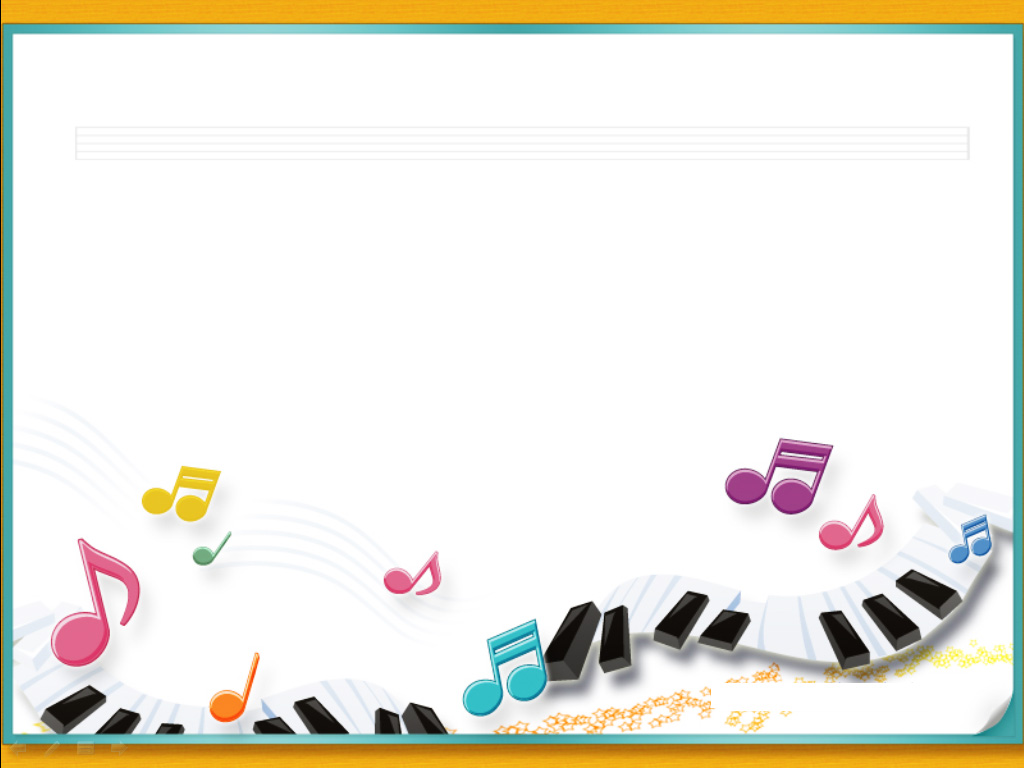 Программа состоит из трех частей:
содержание работы в течение года.
подробное описание всех игровых упражнений с выписанными музыкальным и словесным текстами.
сценарии развлечений и праздничных утренников с родителями, на основе изученного материала.
Основной метод музыкально-ритмического воспитания детей – «вовлекающий показ»
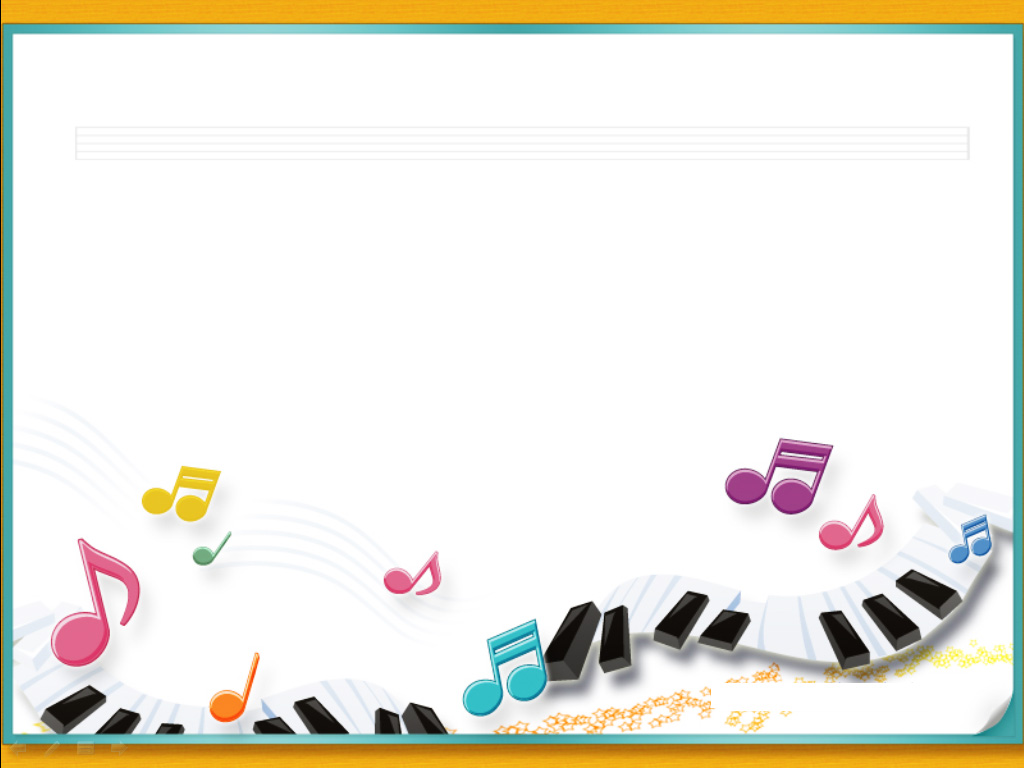 Спасибо 
за
внимание!